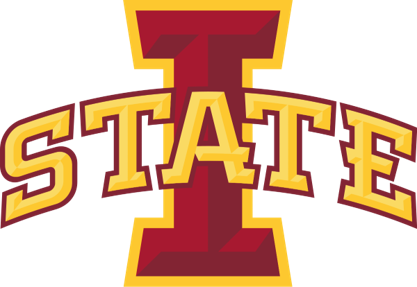 FINAL PRESENTATIONIowa State University
 04/22/2024
Team Introductions
Saul Huntley-Ayala
Michael T - Branstad
Austin Nolley
Ashley Althaus
Jack Smith
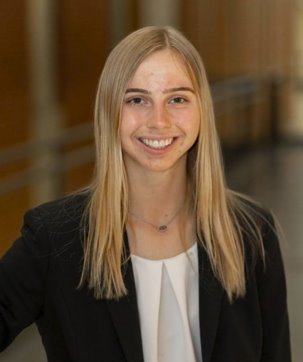 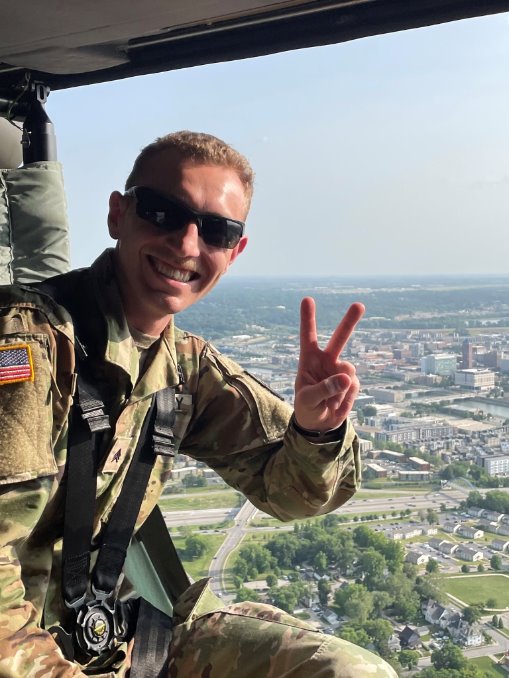 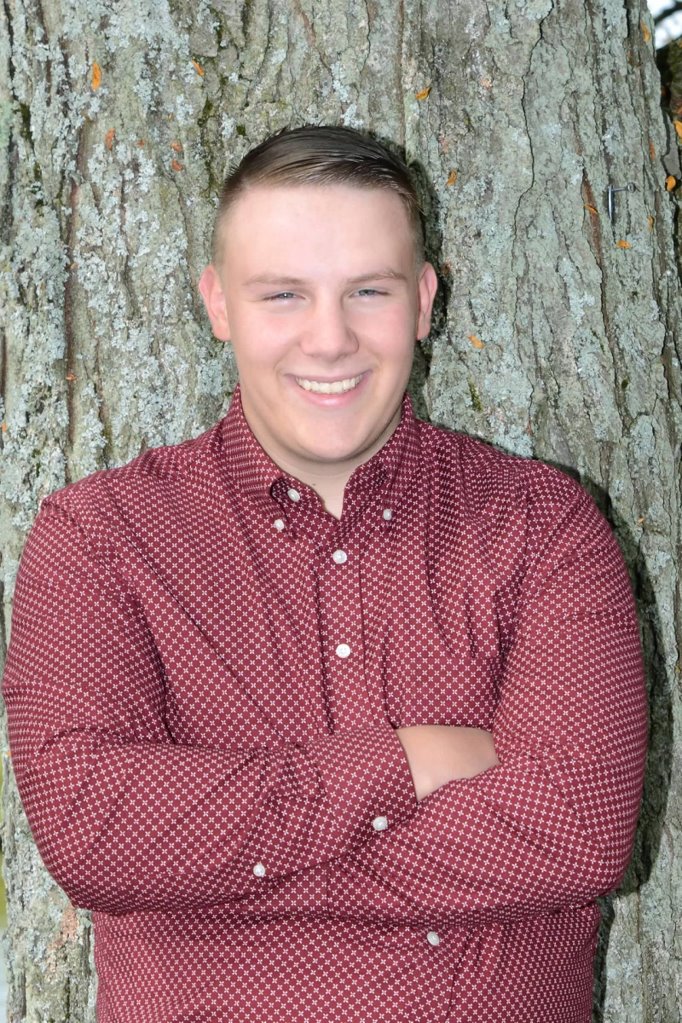 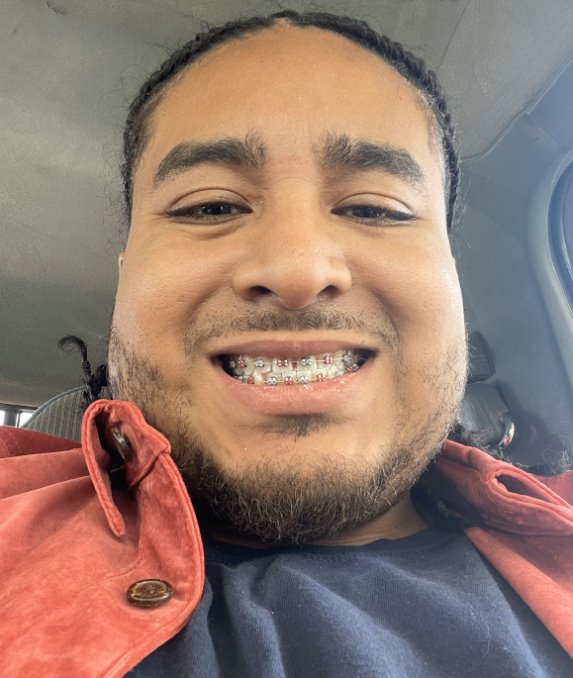 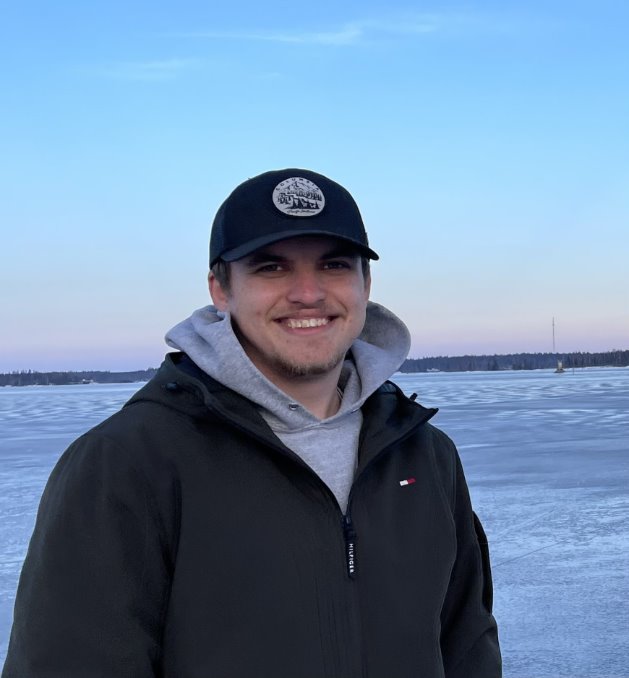 Dr. Saxon Ryan
Dr. Brian Steward
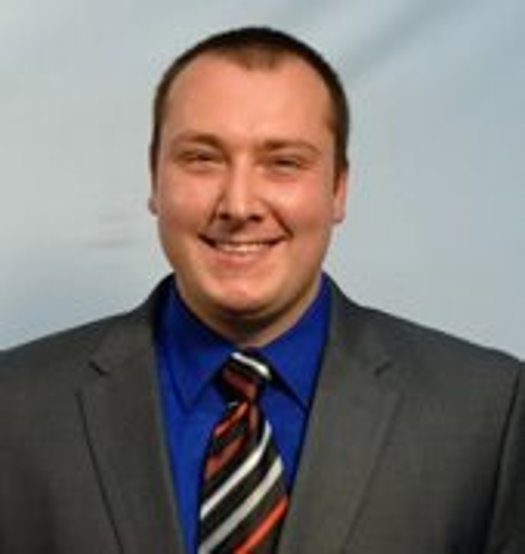 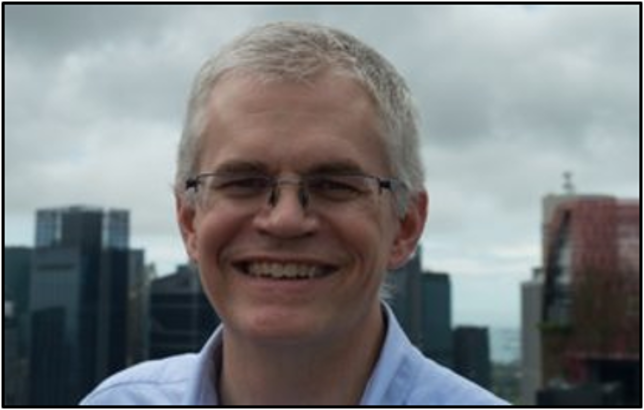 Overview
Vehicle Construction
Component Design
Final Vehicle
Hydraulic & Pneumatic Circuits
Bike Changes & Improvements
Electronic Controls & Instrumentation
Lessons Learned
Failure Investigation
Last year we suspected one or more components failed during the competition. 
Micro Pump, 2.8cc motor, reservoir design
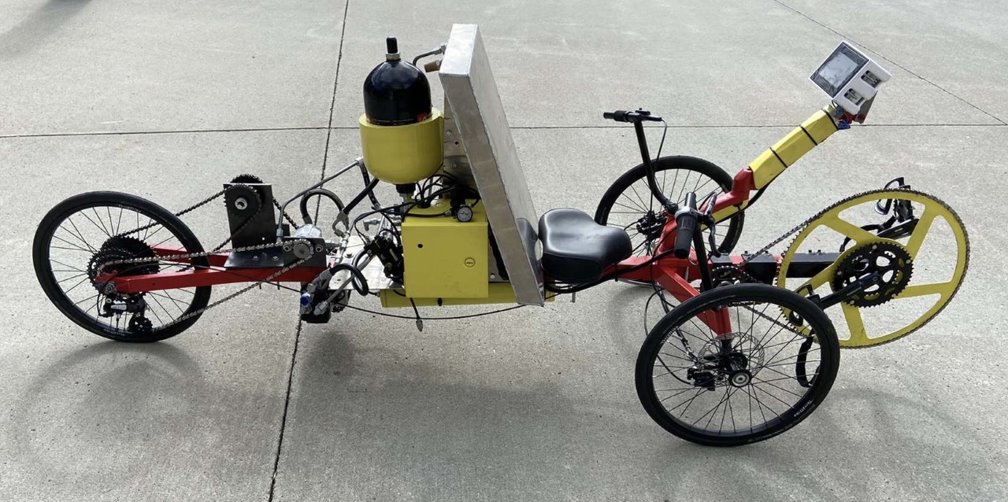 Goals
Minimize Pressure Losses
Change size and orientation of solenoids
Maximize Direct Drive Efficiency
Resize human input pump
Replace the large chain reduction with a gear box for better packaging.
Finish on the Podium in the Competition
Finish first in efficiency test
Finish in top three in regen and sprint test
Design Choices
Design of new frame
Use extruded aluminum T-Slot channel framing | 80/20 brand
Enhanced rigidity where it was needed to maintain chain alignment
Redesign the fluid revisor and reintroduce a seat to the frame
Transfer several components from old frame to new frame
Design of New Circuit
Use of 4 2/2  normally closed DCV's in parallel
Increase available flow rate to reduce pressure drop
Design of New Gear Box
1:19.75 Gearbox ratio
1:82 Overall ratio
Testing
Disassembled 0.3cc/rev micro pump 
Tested micro pump with the old reservoir
Straight lined directly connected to 2.8cc/rev motor
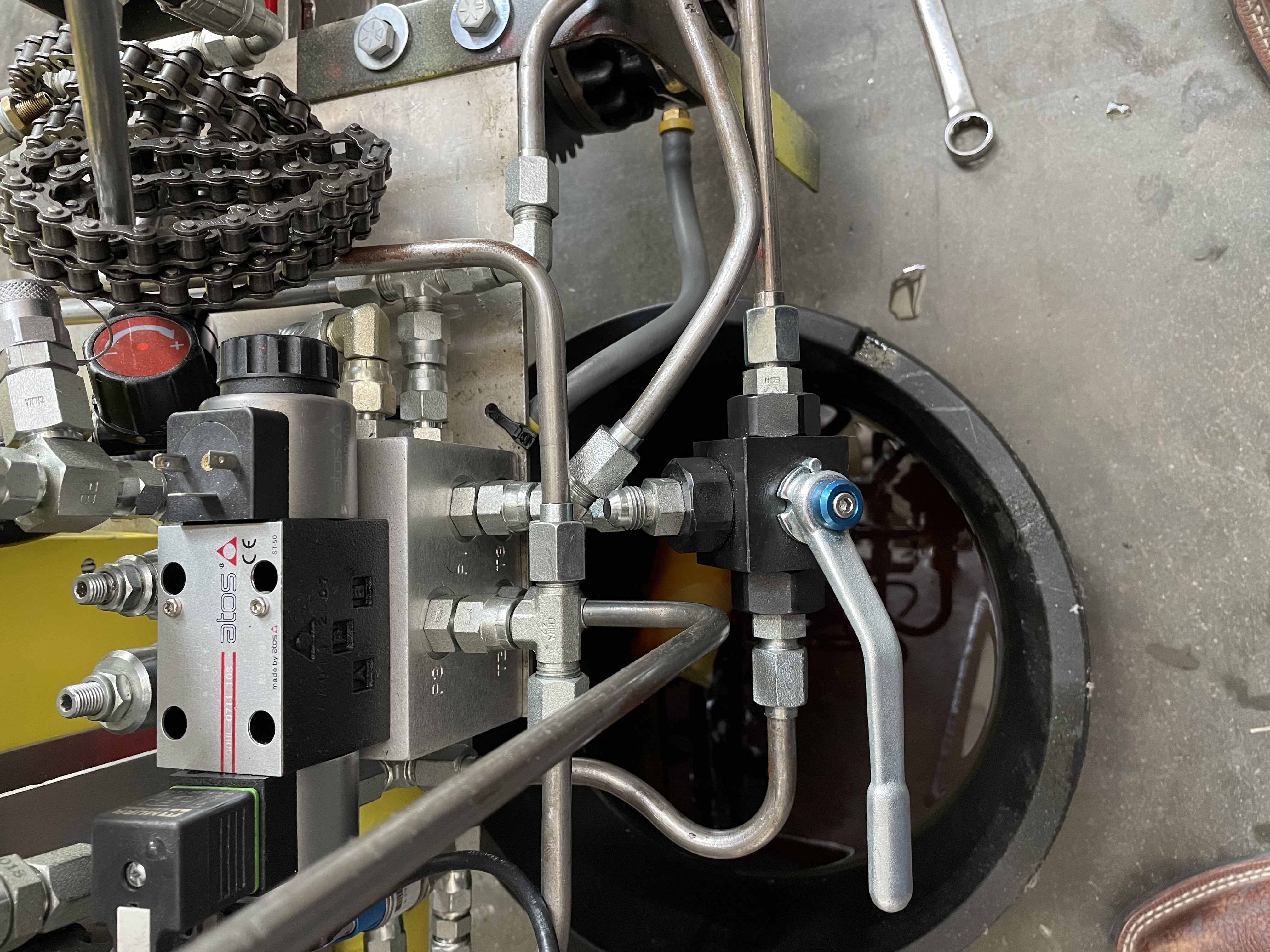 Vehicle Construction
New Frame Design
Construction in progress
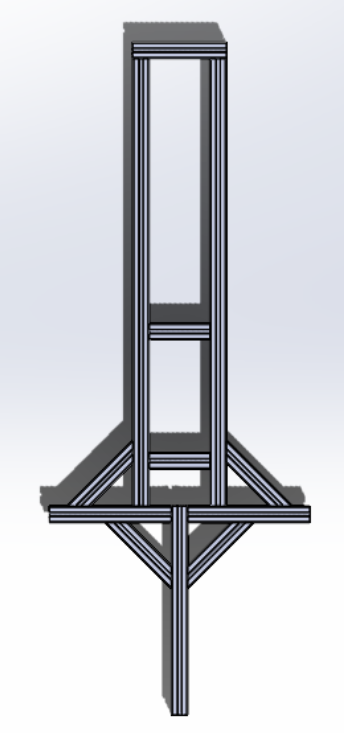 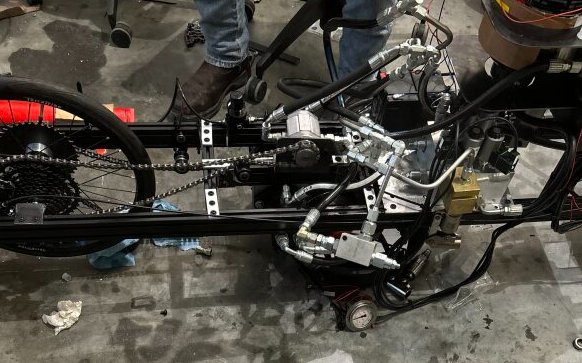 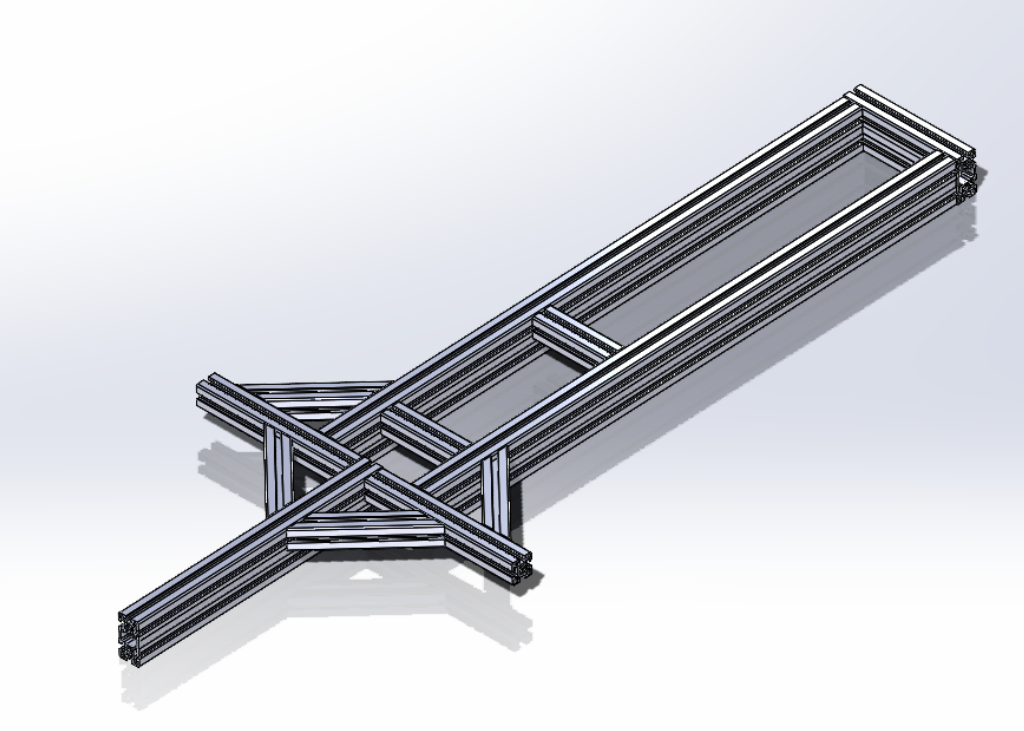 Members made of 45x90 and 45x45 extruded aluminum
Makes for easy placement and chain alignment
Designed Components
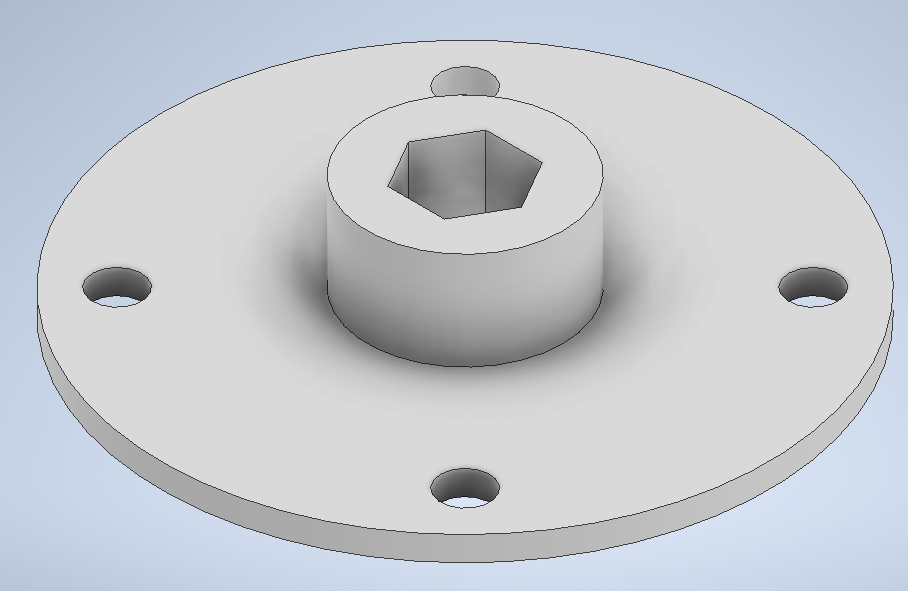 Bike Sprocket Adapter
80-20 Bracket
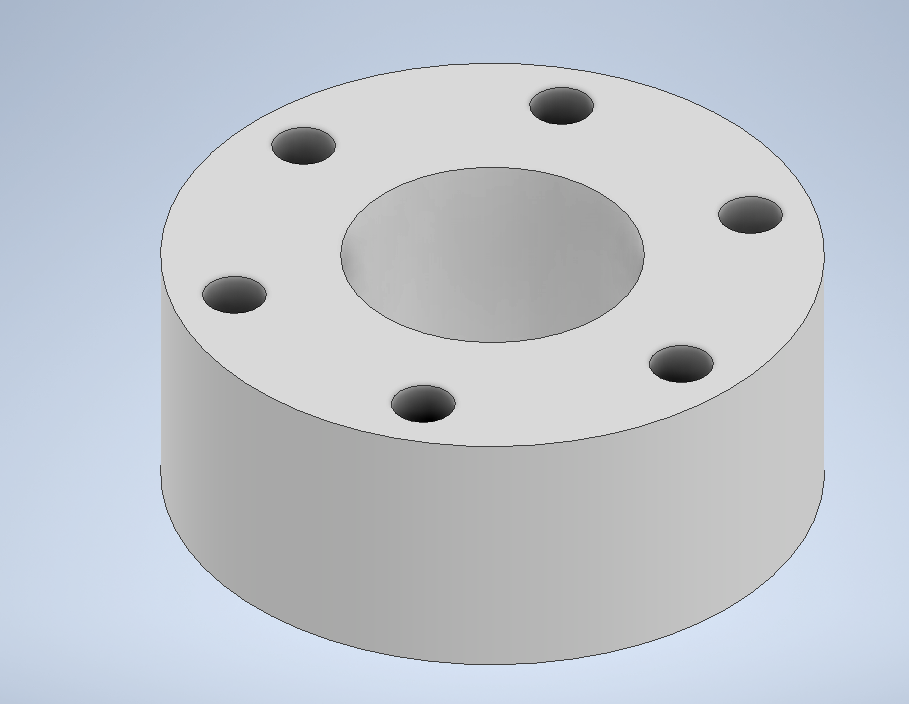 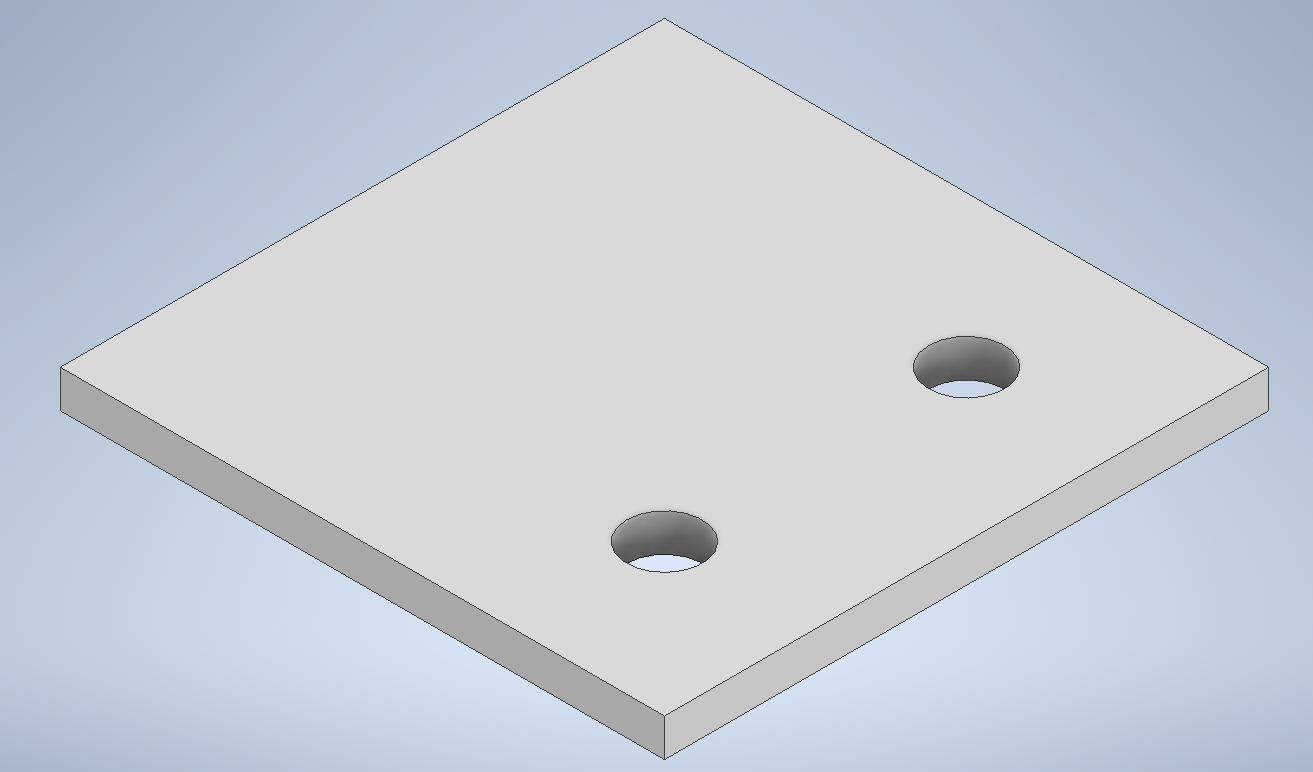 Back Tire Bracket
Axle Spacer
Designed Components
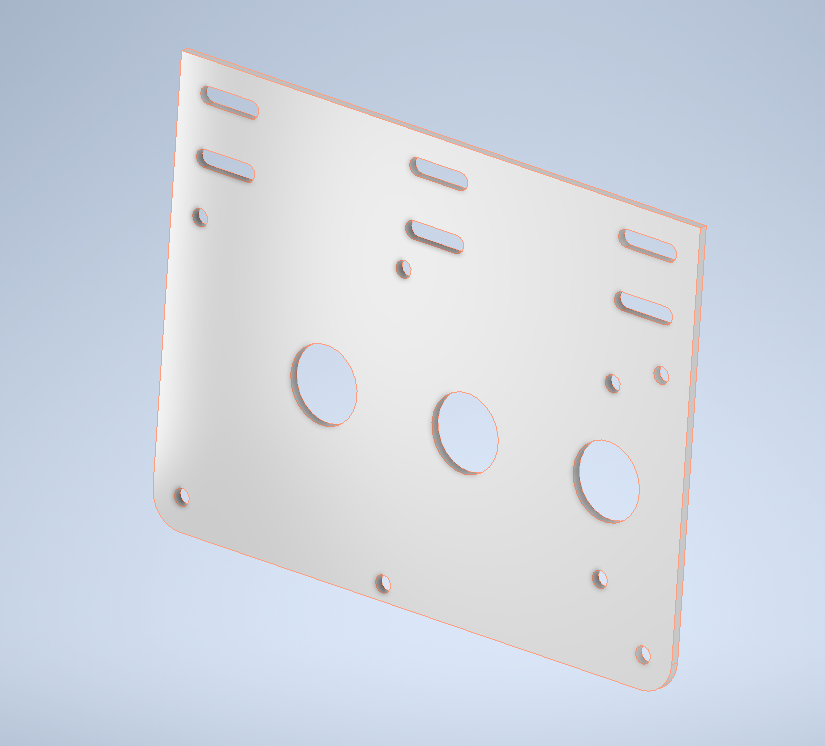 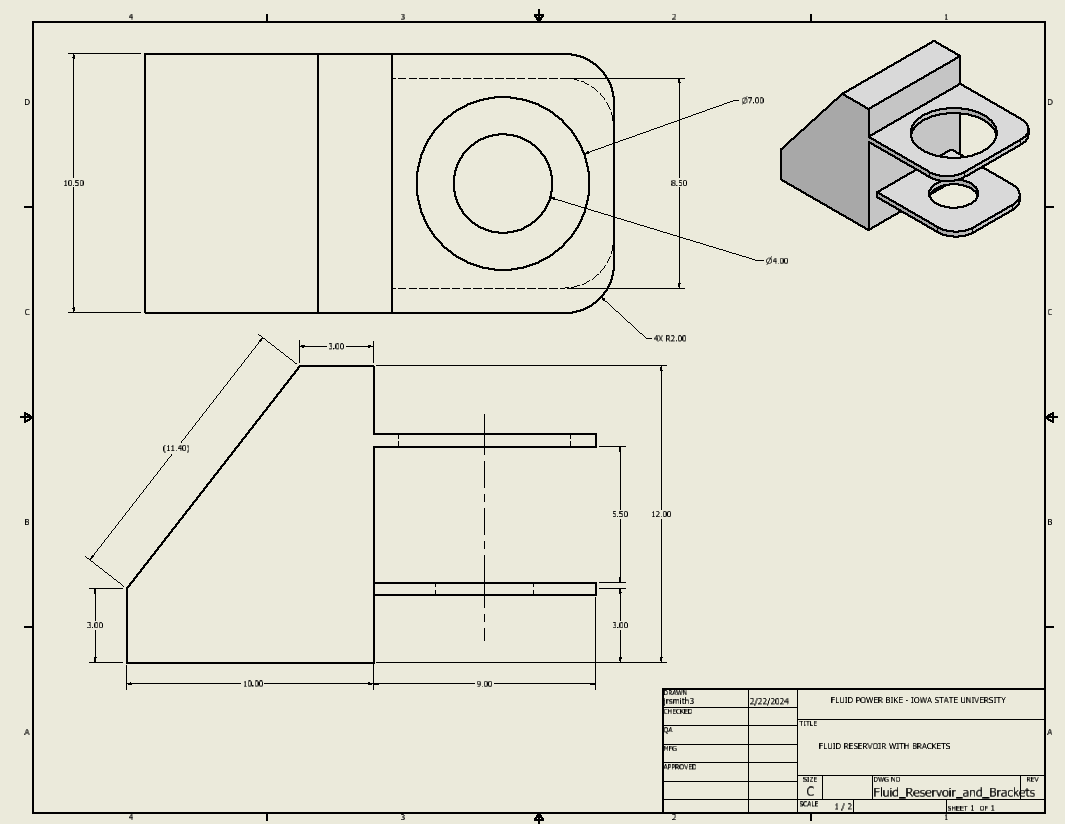 Gearbox – Final Side 1/8th" thick steel. Dimensions are 6.75 x 9 inches
Fluid Reservoir DWG
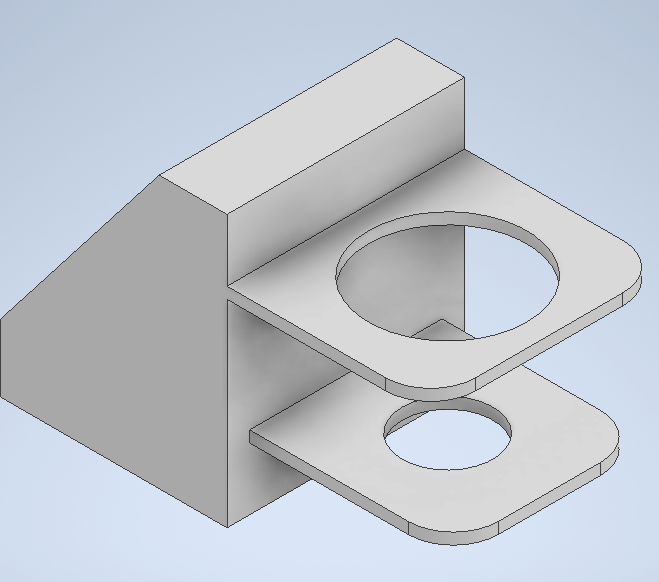 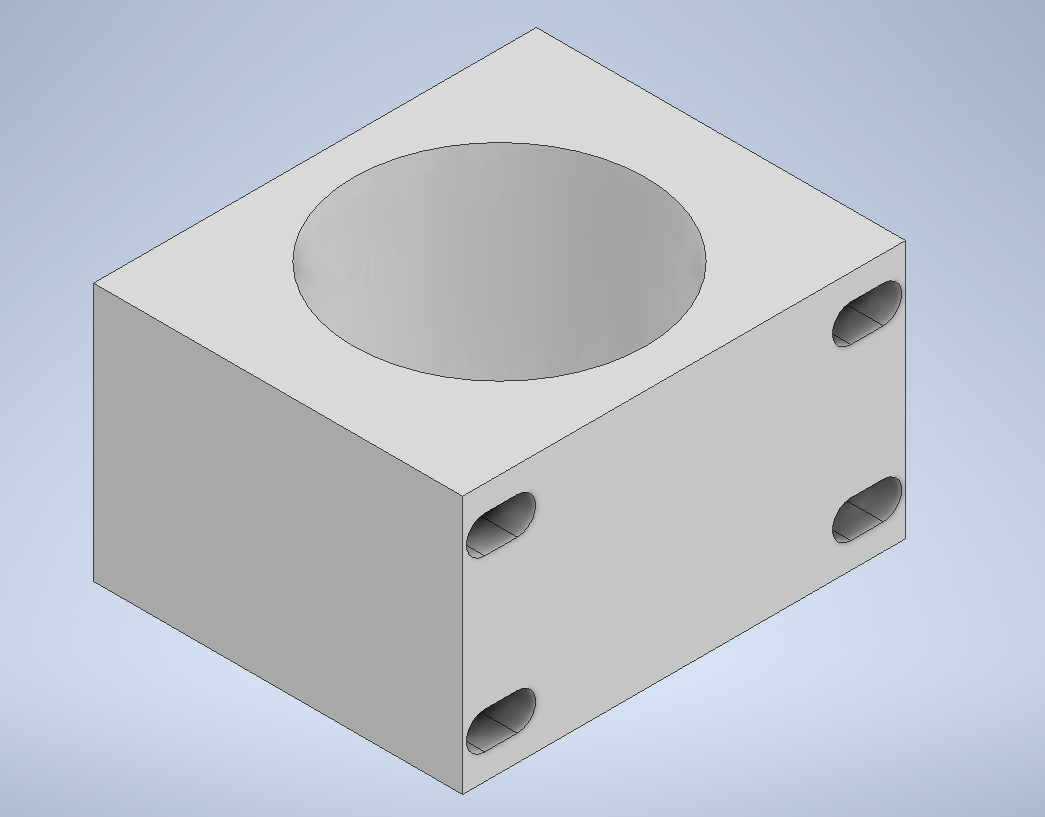 Fluid Reservoir and Bracket. 
(Initial thought)
Pump Mount
Current Vehicle State
Previous Hydraulic Circuit
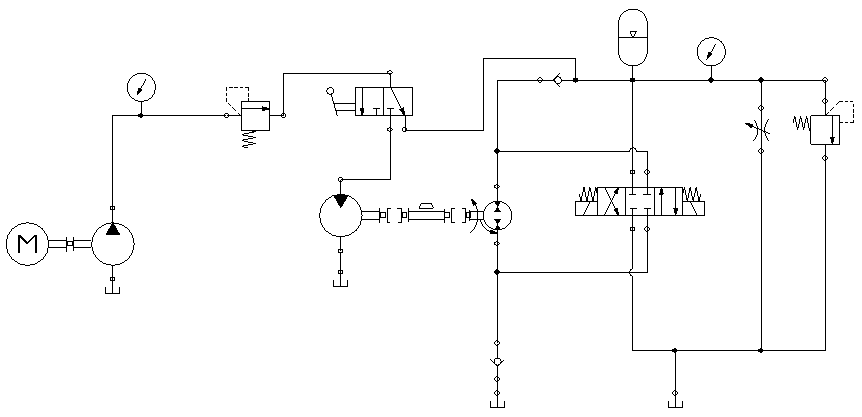 Current Hydraulic Circuit
Accumulator and Regen Circuit
Pedal Circuit
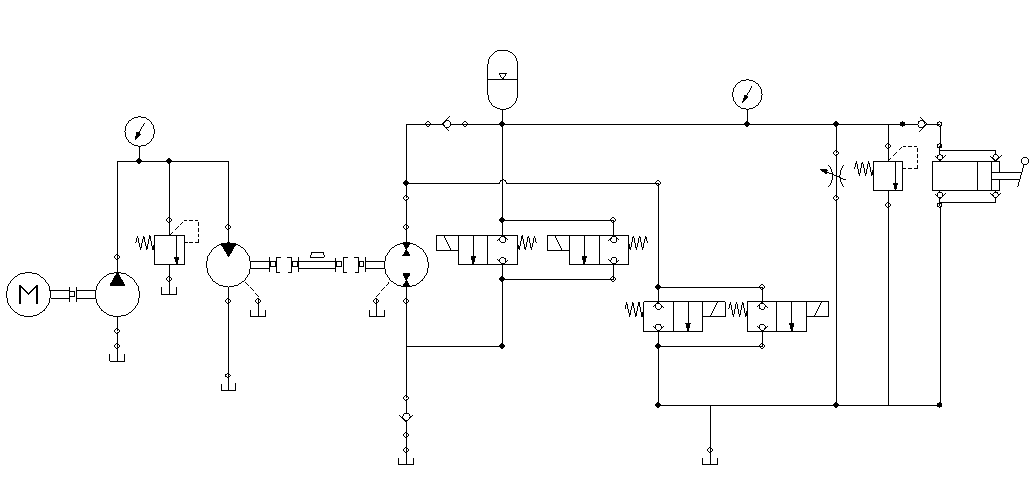 Improvements: One 4/3 DVC replaced with 4 2/2 DCV in parallel
Manual valve taken out of circuit
Added hand pump
Pedal Power
Accumulator Pressurization
Accumulator Power
Regen Power
Pneumatic Circuit
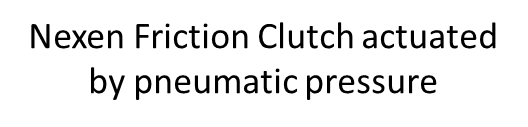 Electronics
2 – 12-volt interstate batteries (total 24 volt) powering four solenoids above the manifold connected by switches in the front of the bike.

Our original plan was to utilize the controller from previous team designs but have faced issues with software and time constraints. The use of the switches achieved the same goal with a simpler approach.
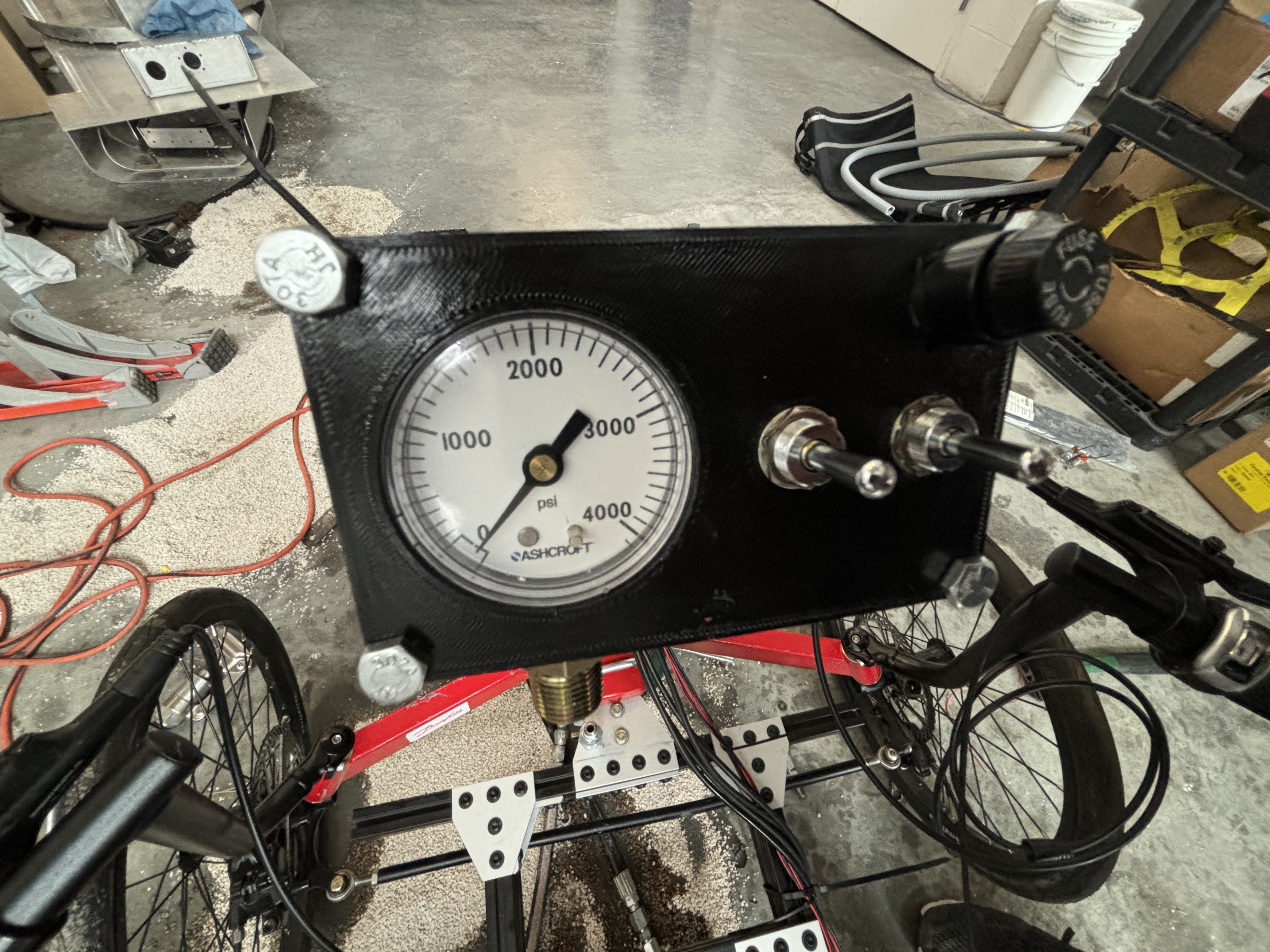 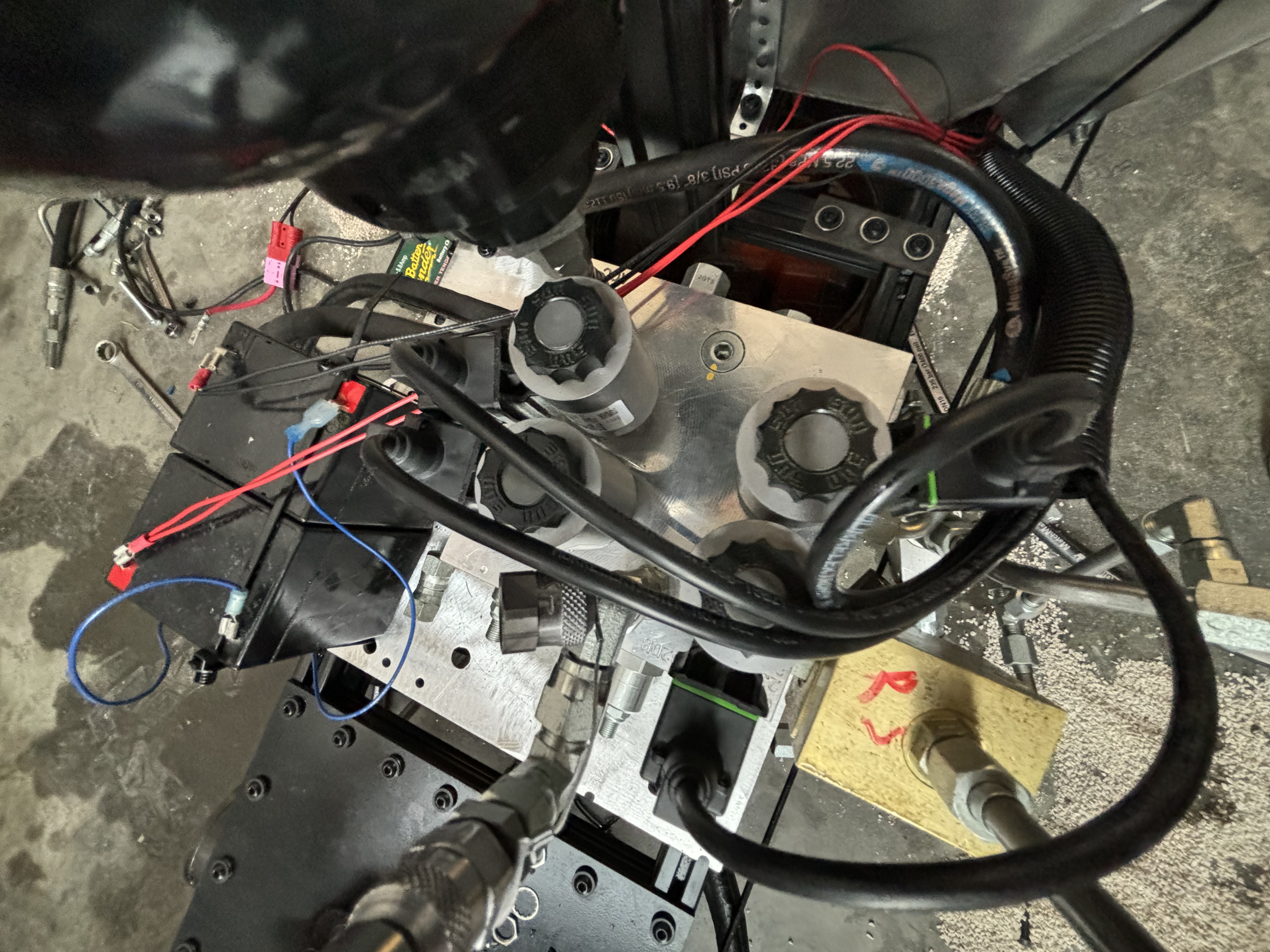 Hardware Selection
Lessons Learned
Long lead times for components
 Chain alignment and hardware must be precise
 Utilize knowledge of industry professionals
Establishing mentors 
Fostering relationships
Setting deadlines is essential
Planned worktimes and meetings
Communication with group members and mentors is important
Thank you!
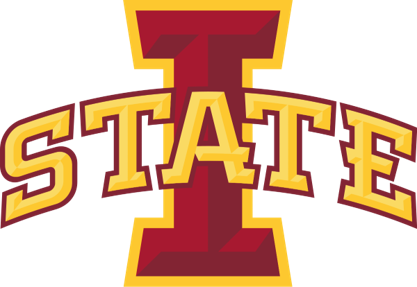